Тиждень здоров’я в Боб’ ятинському НВК “ЗШ I- II ст. – дитячий садок ”  під девізом
“ Здоровим будеш – все збудуєш ”
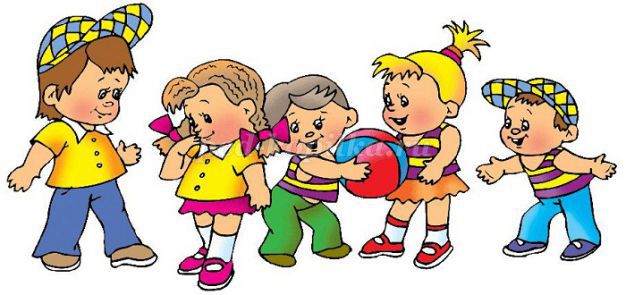 [Speaker Notes: Тиждень здоров’я в Боб’ятинському НВК “ЗШ I- II ст. – дитячий садок”  під девізом
“”Здоровим будеш – все збудуєш”]
“ Від життєрадісності, бодьорості дітей залежить їхнє духовне життя, світогляд, розумовий розвиток, міцність знань, віра в свої сили ”                                                                     В.Сухомлинський
“ Ми веселі дошкільнята , щоб здоровими зростати , треба весело нам грати , фізкультуру поважати ”
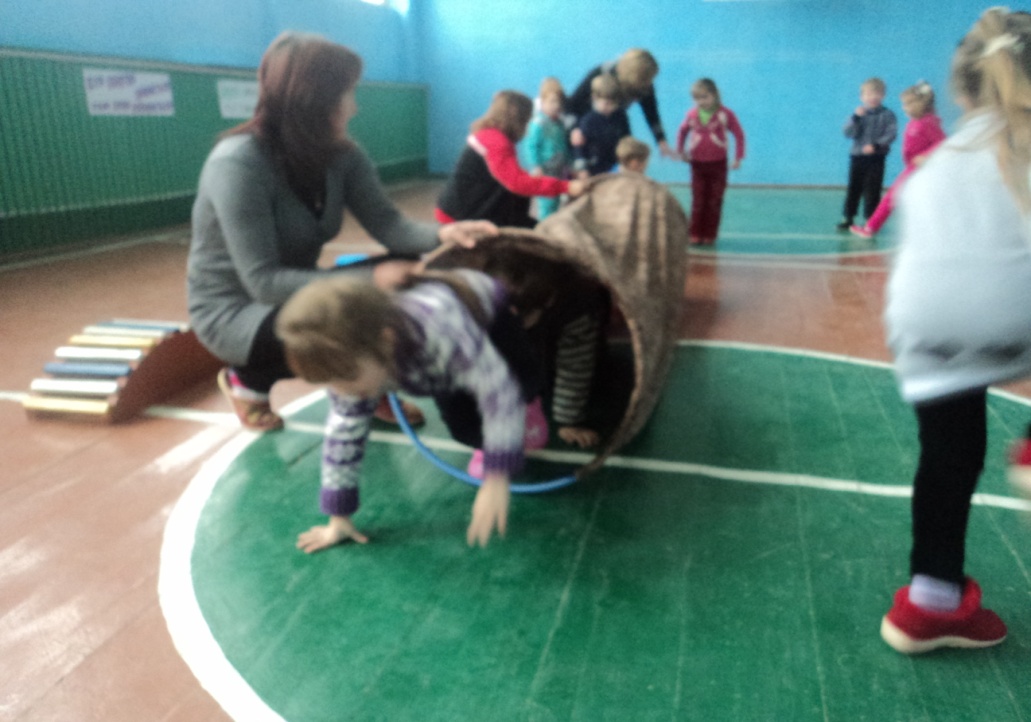 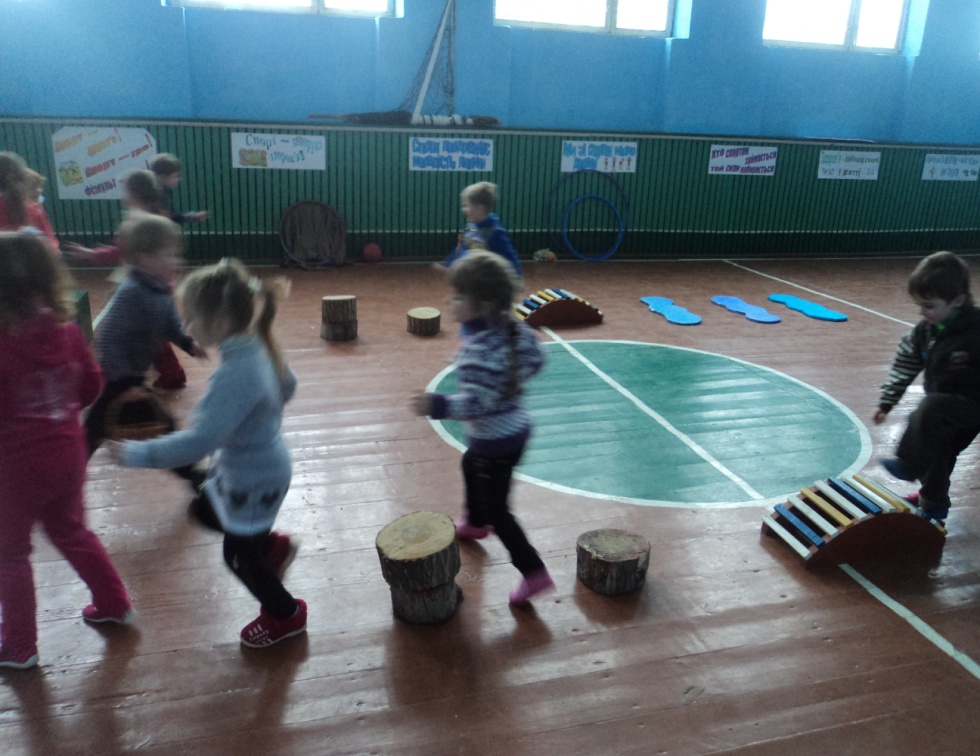 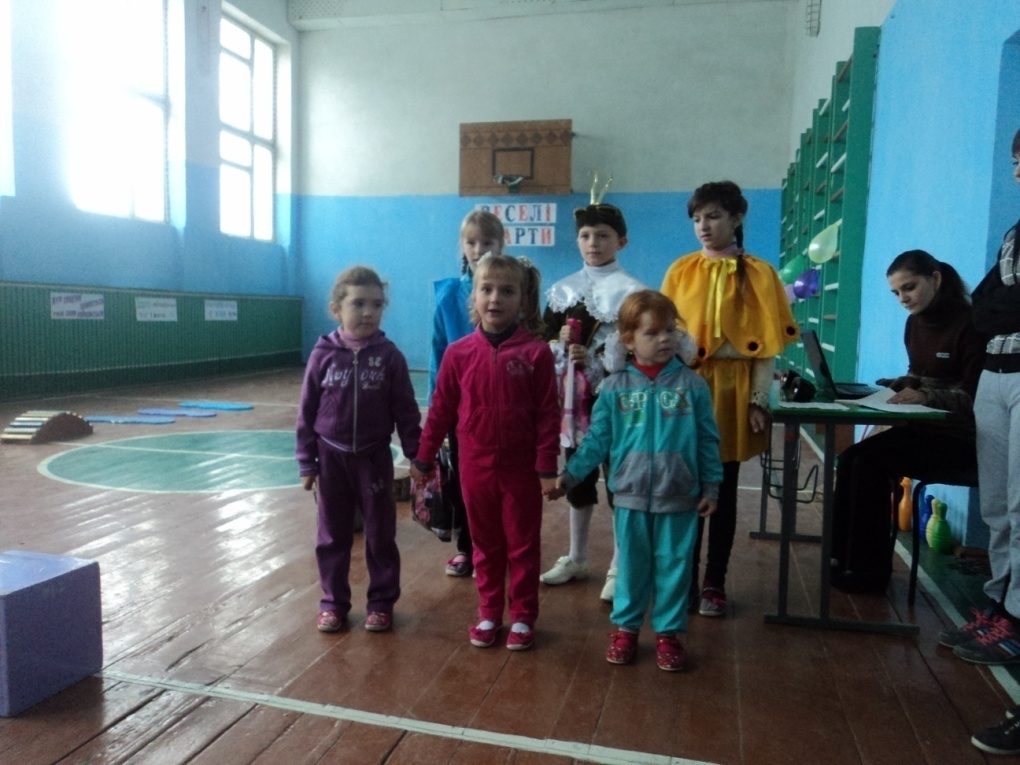 По порядку стройся в ряд!На зарядку всі підряд!
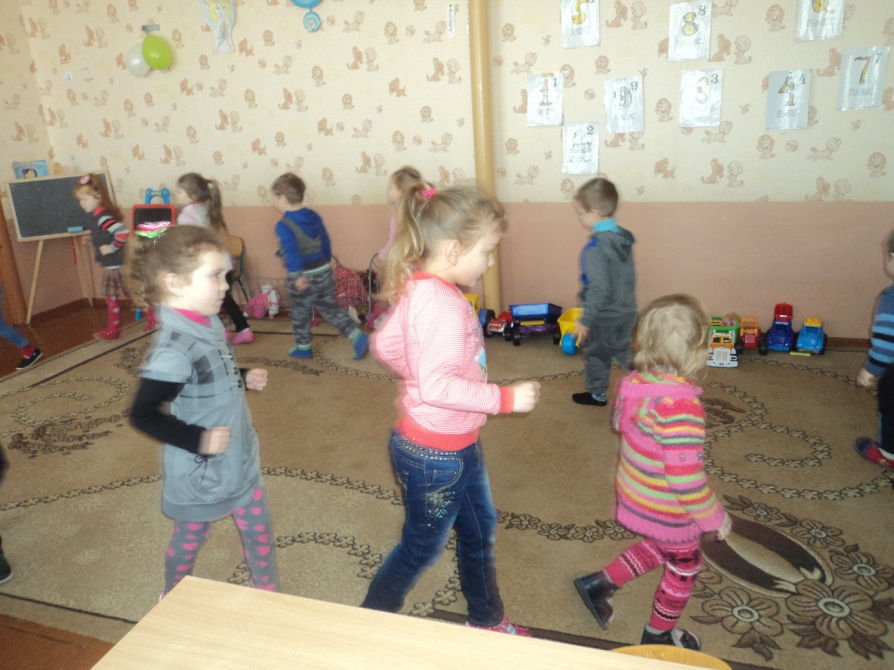 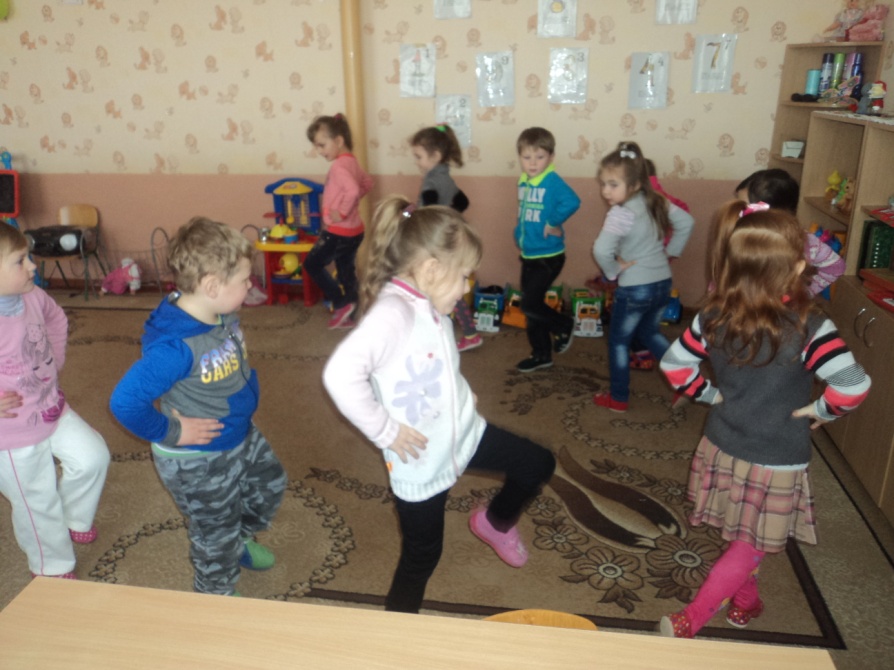 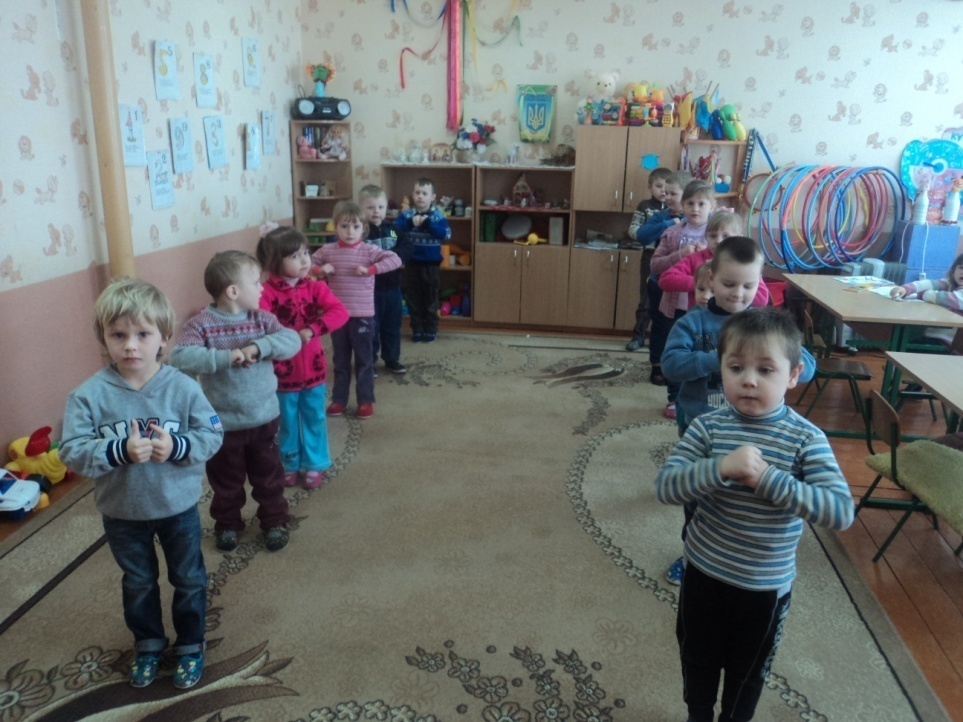 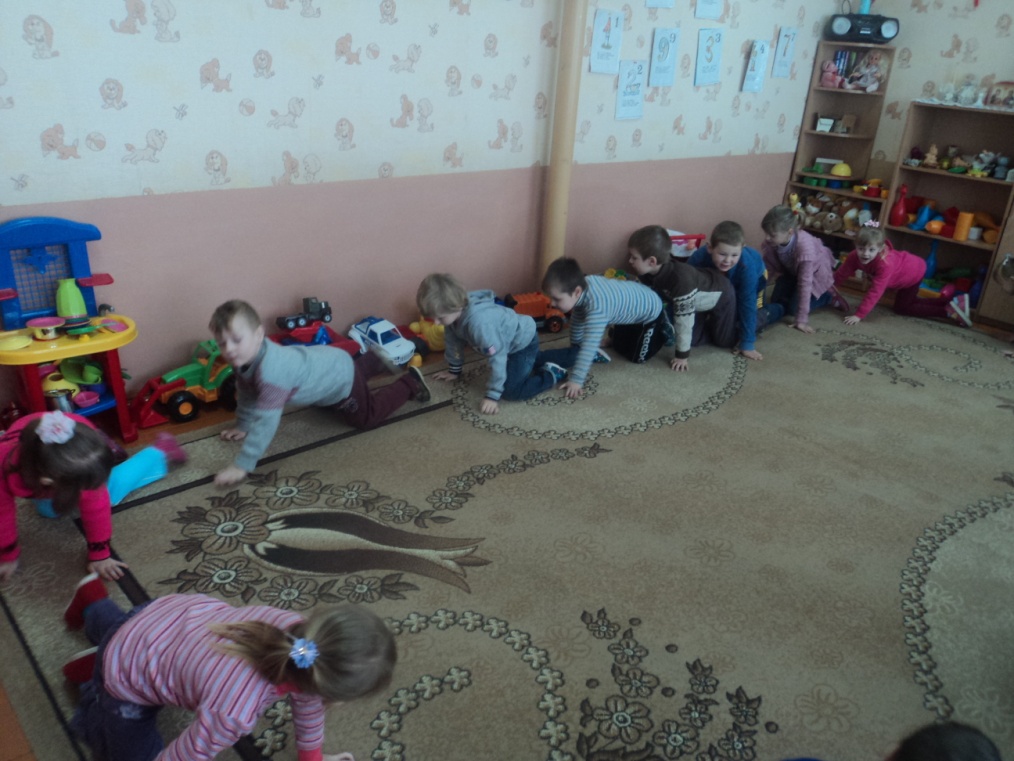 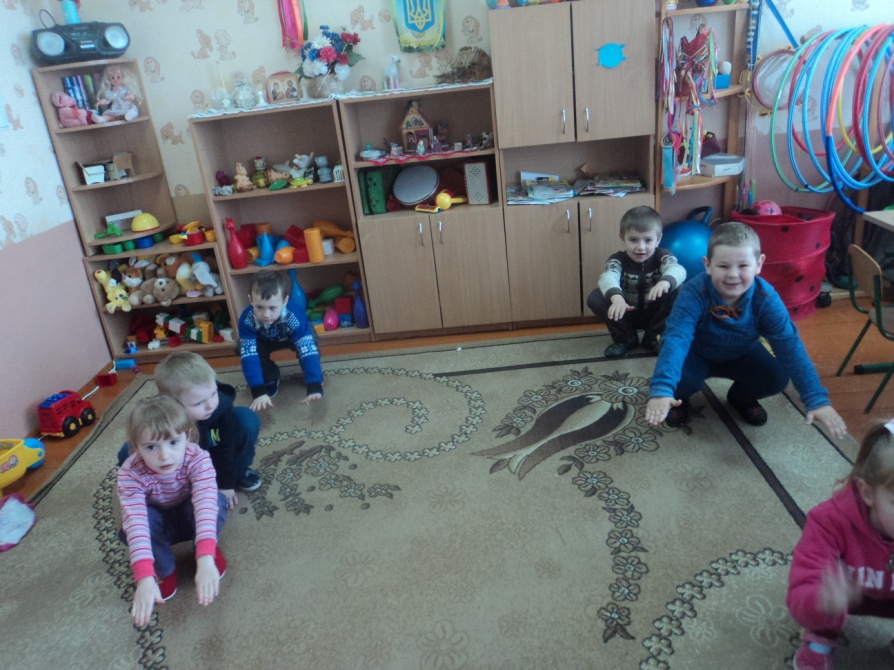 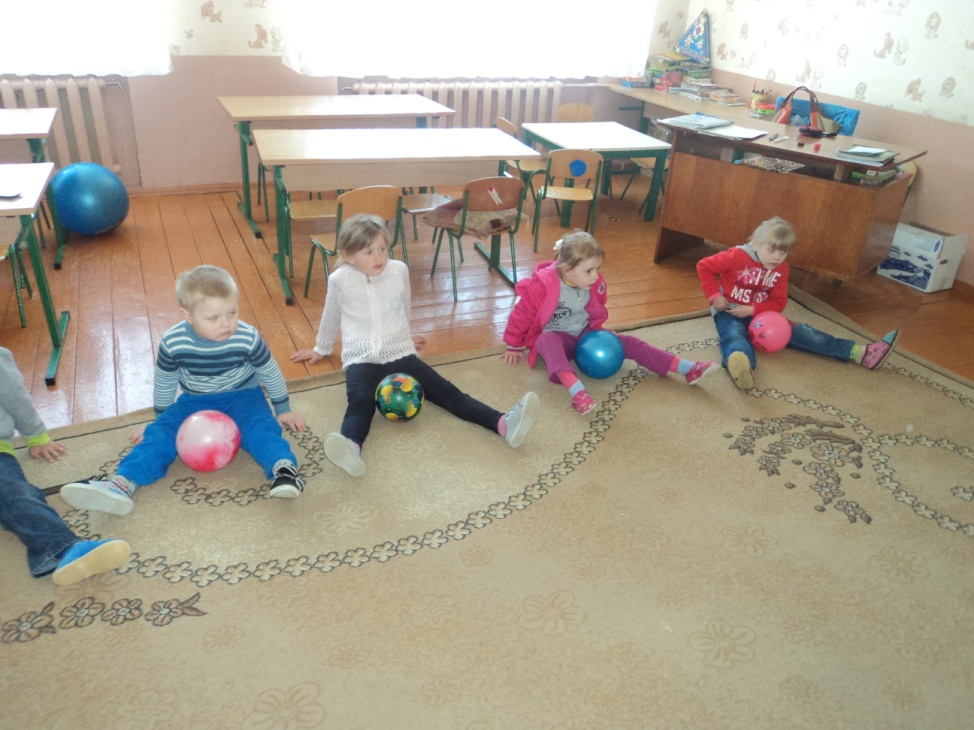 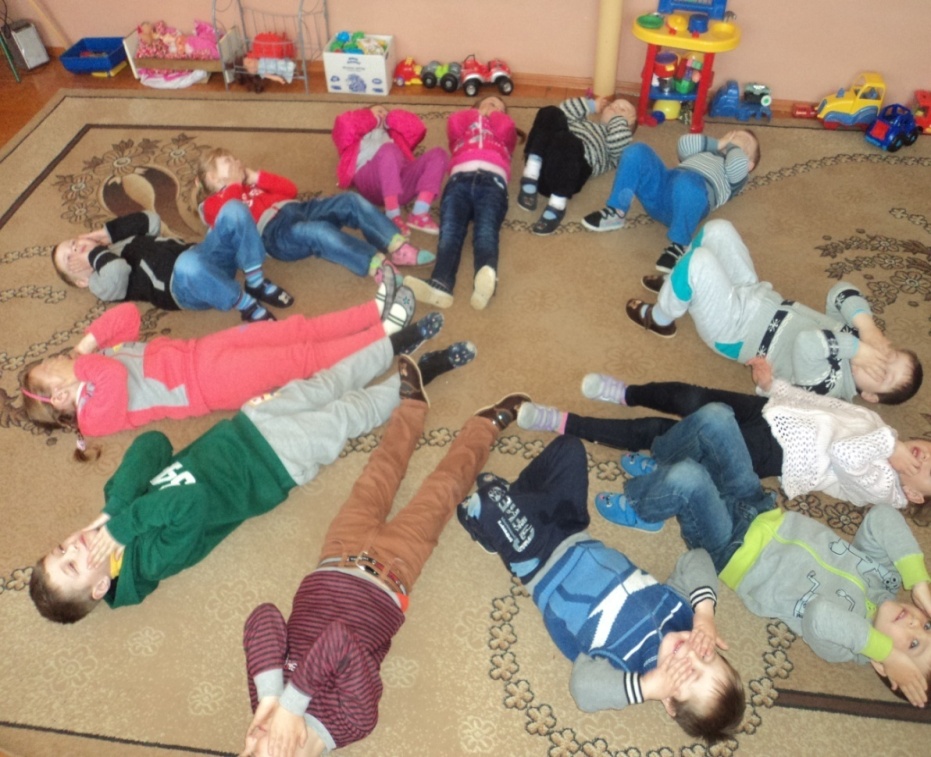 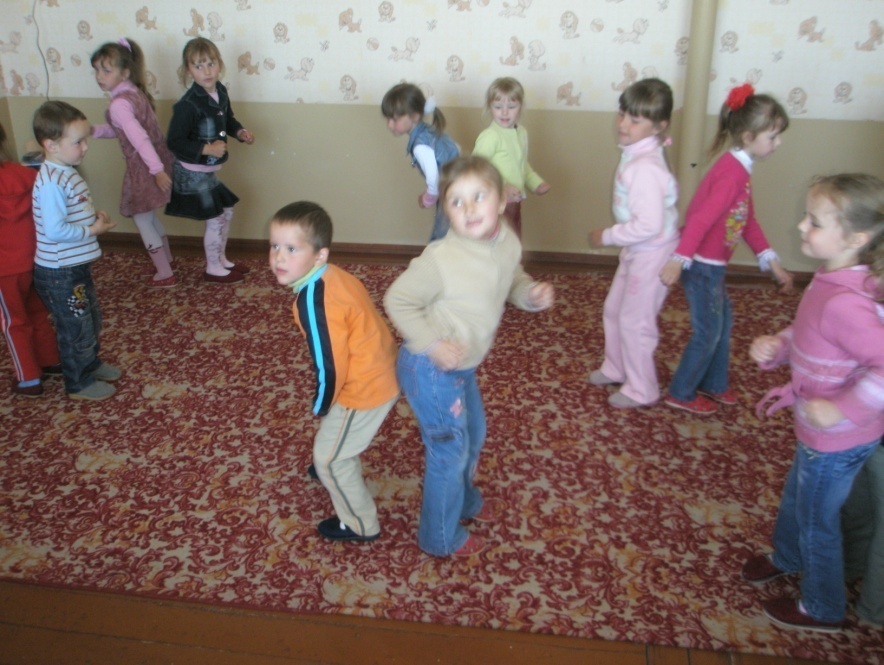 Миєм ручки , зубки, личко – це корисна добра звичка . Чистота і рух несуть нам здоров’я і красу.
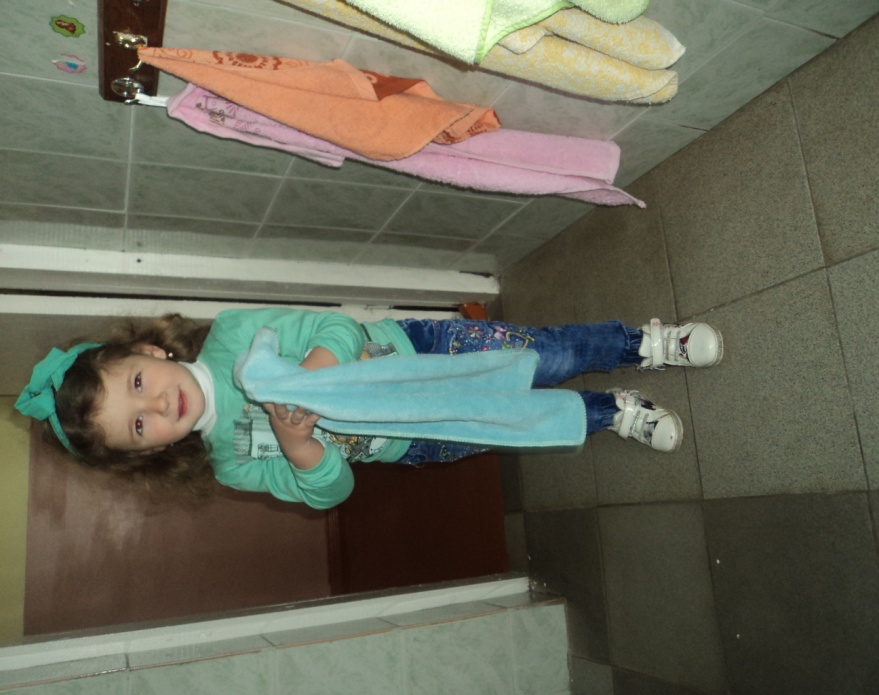 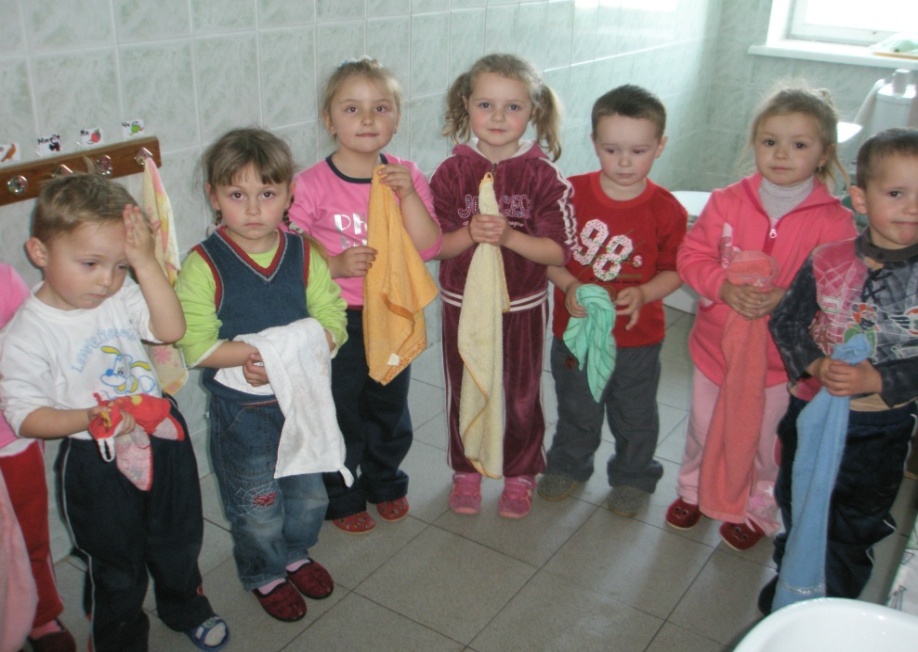 Хто здоровий добре їсть, той нормальний має зріст. Хто ж у справах вибирає, той здоров ’ ячка не має.
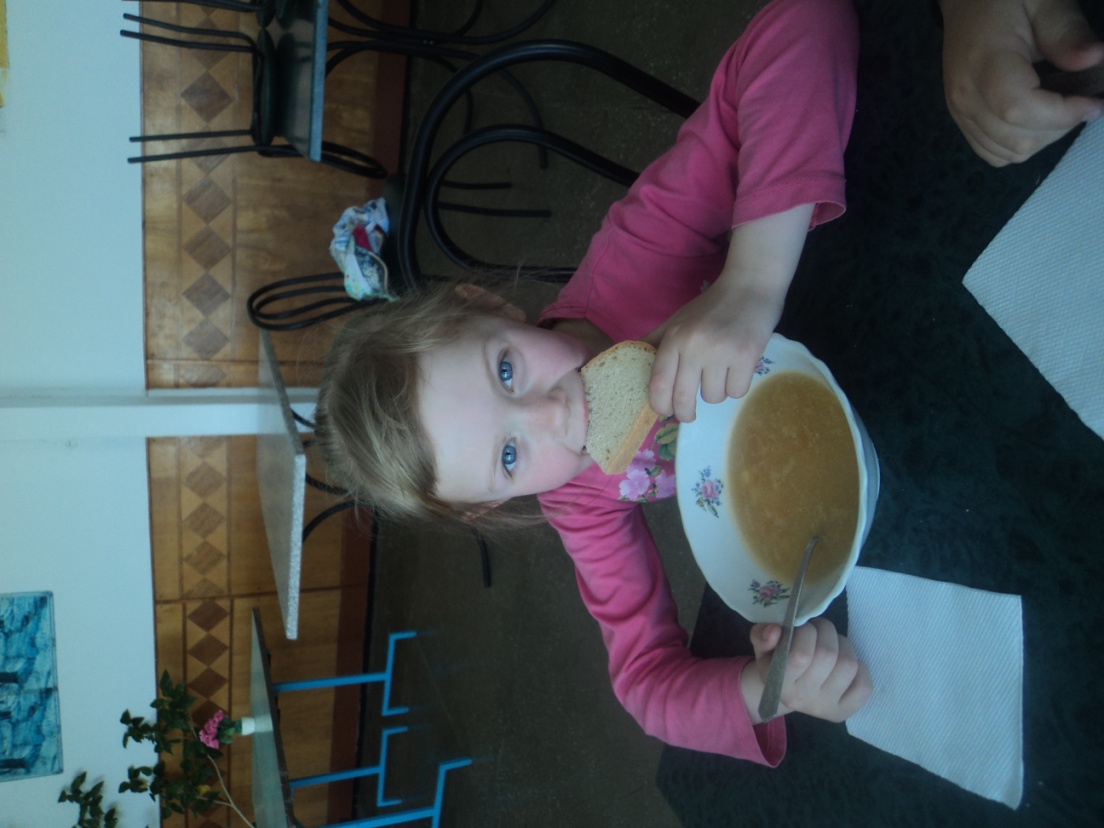 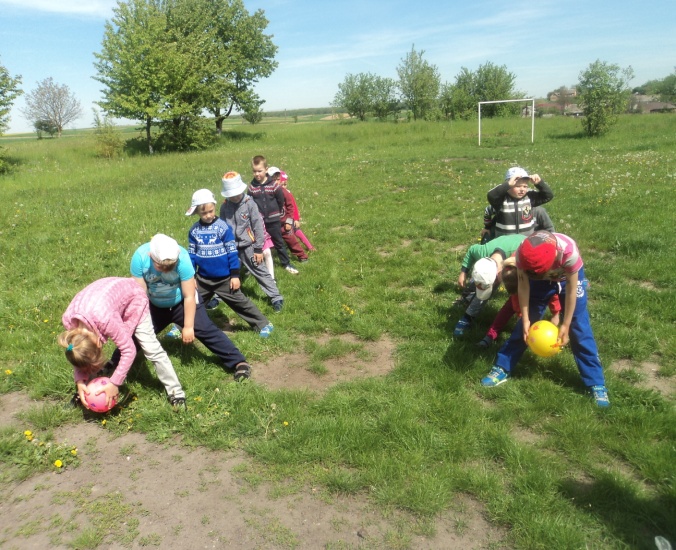 Ти любиш бігати, стрибати.
Грати тугим м’ ячем .
Ти виростеш здоровим! Ти будеш силачем!
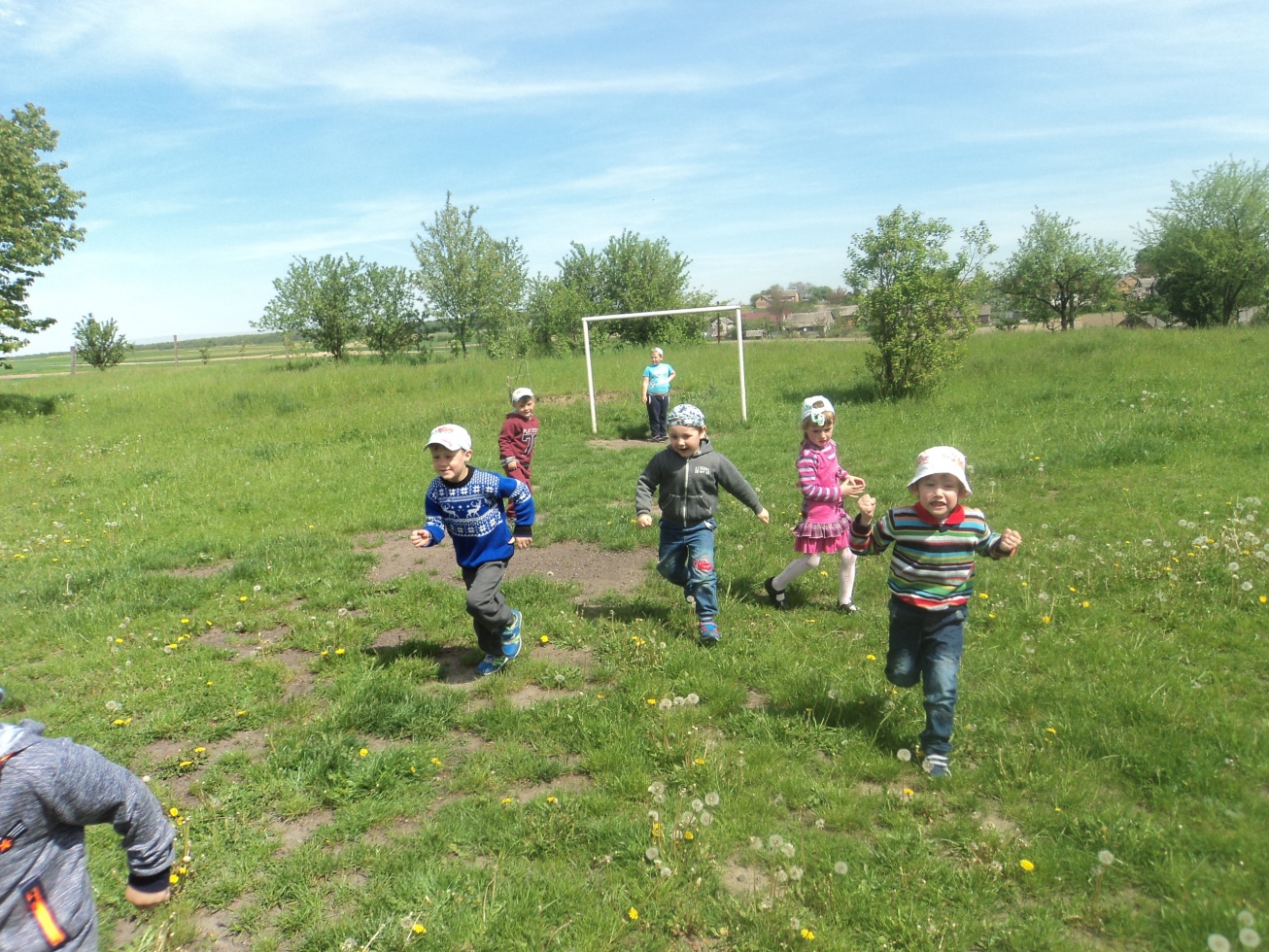 Хто здоровий той сміється. Все йому в житті вдається .Це ж чудово для дитини!
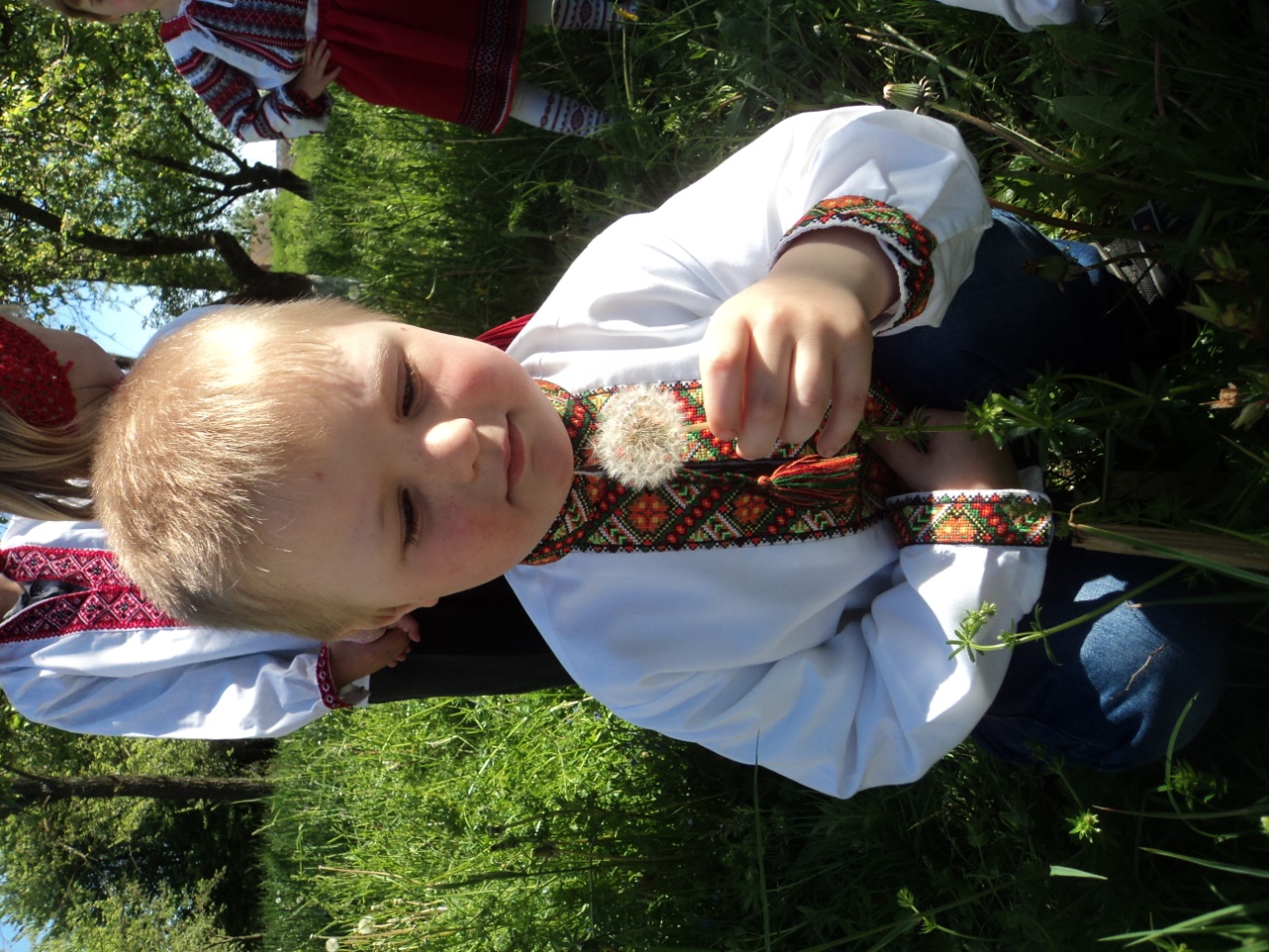 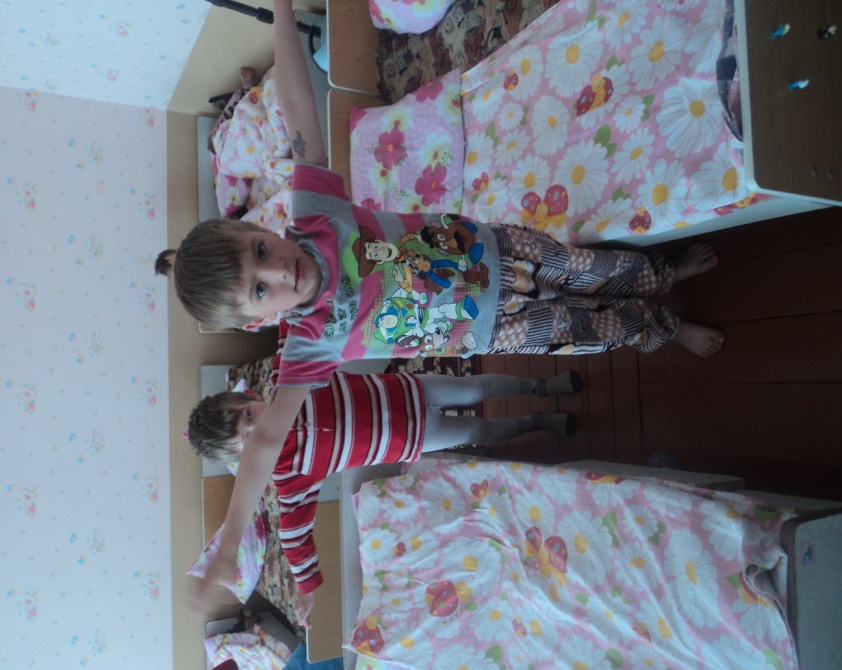 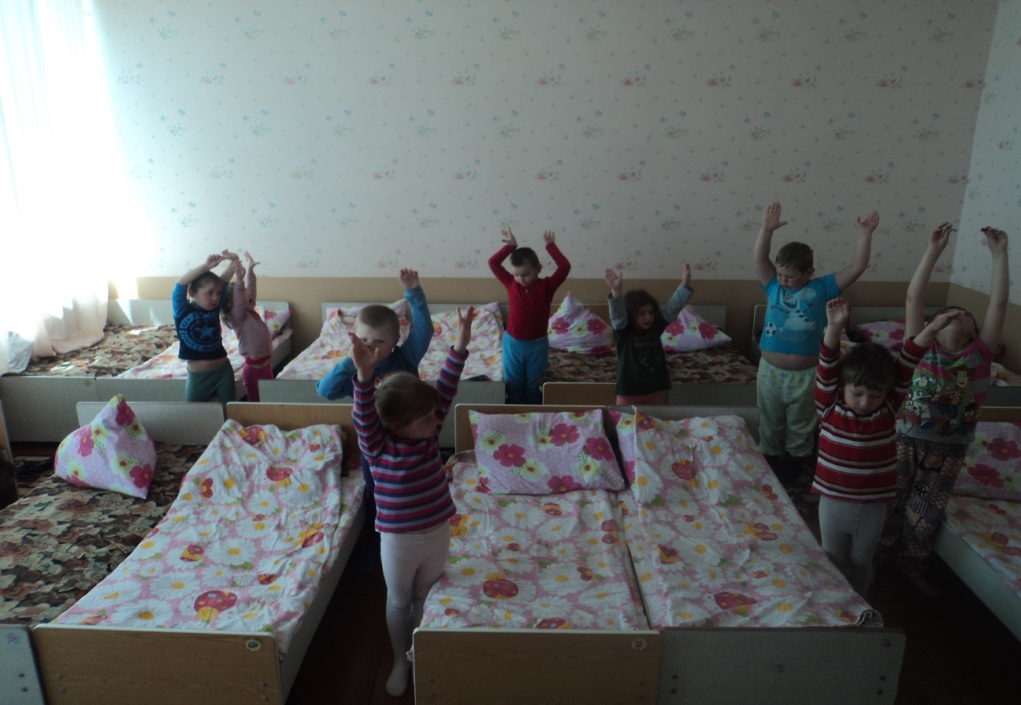 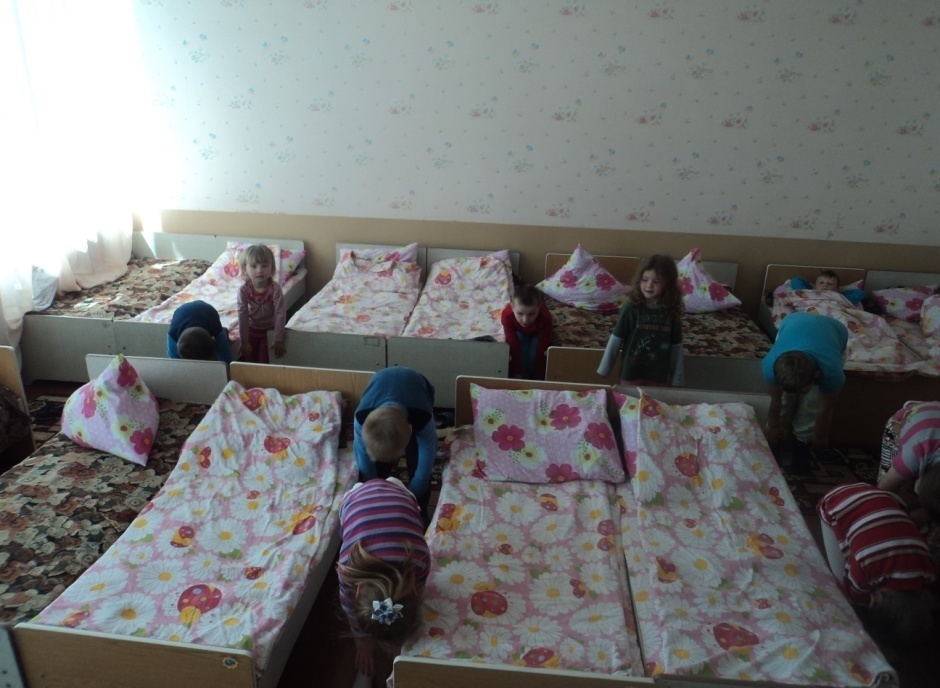 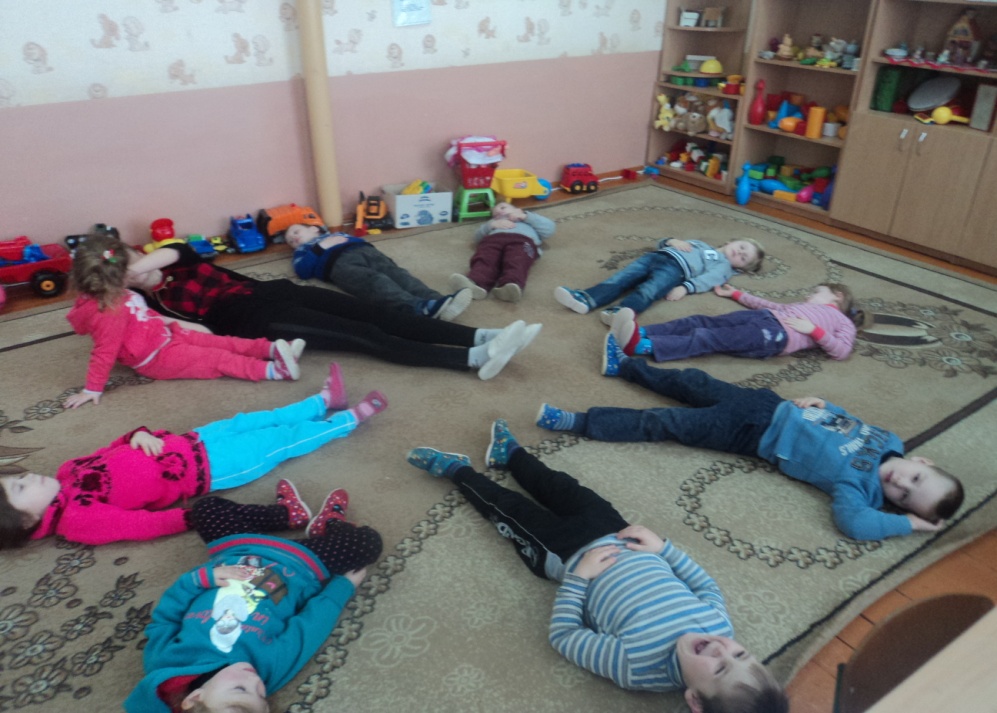 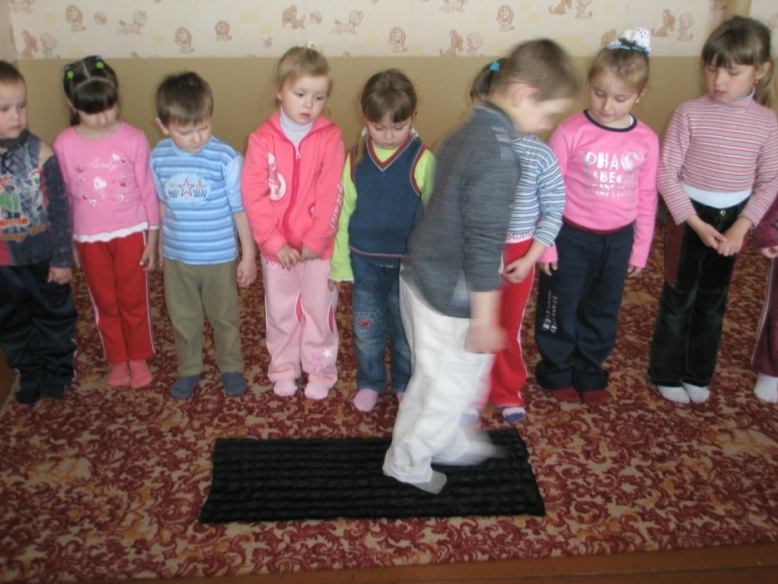 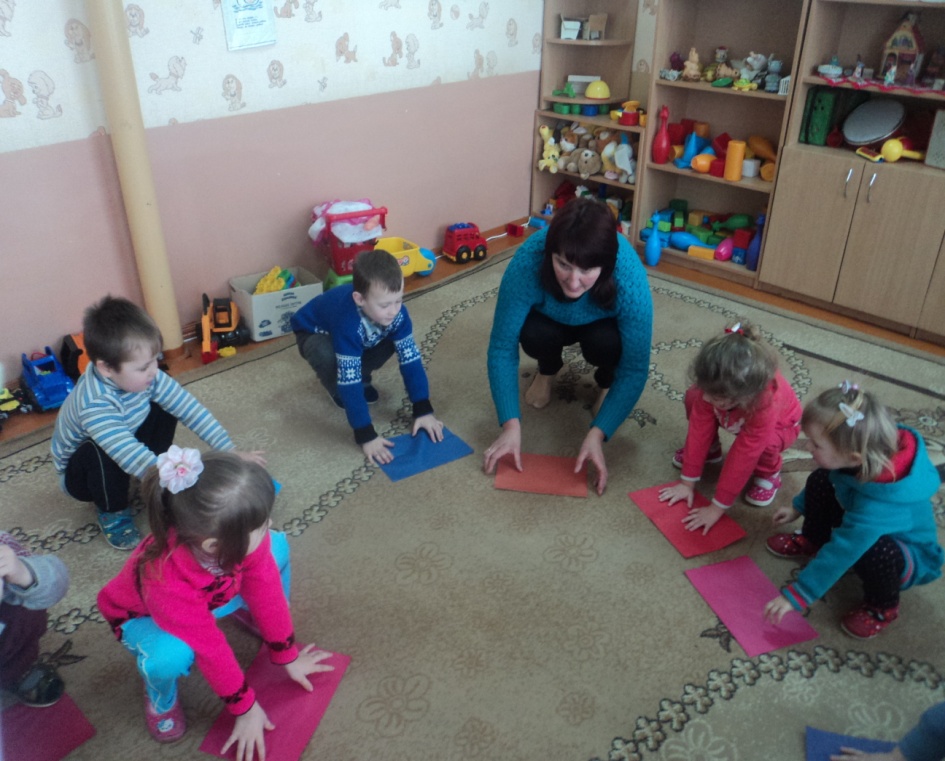 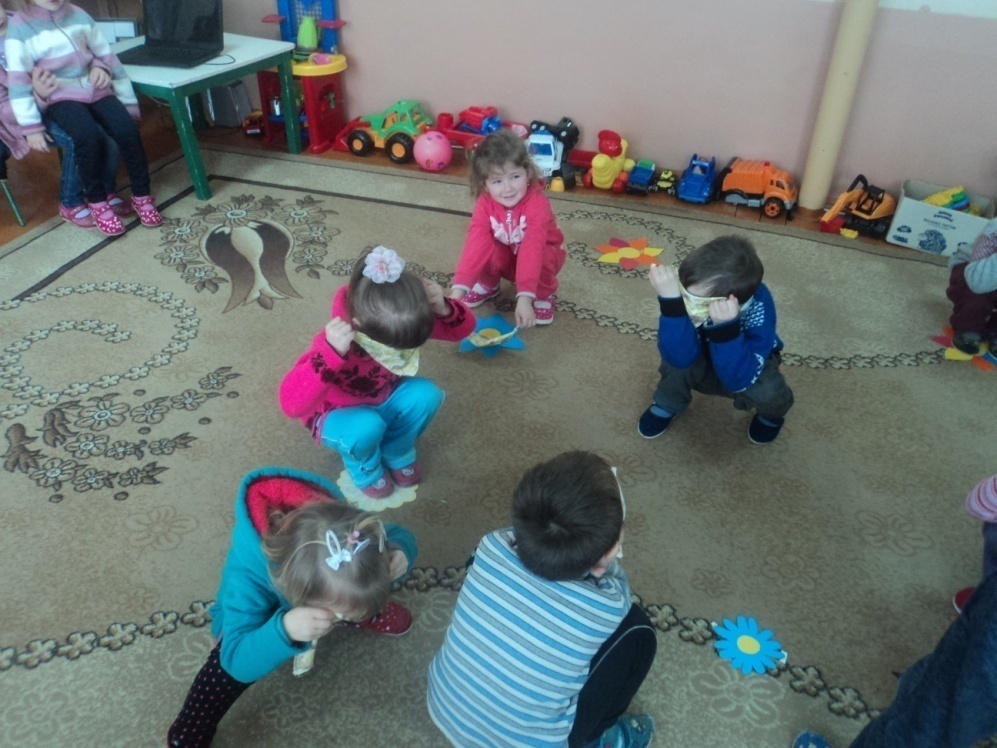 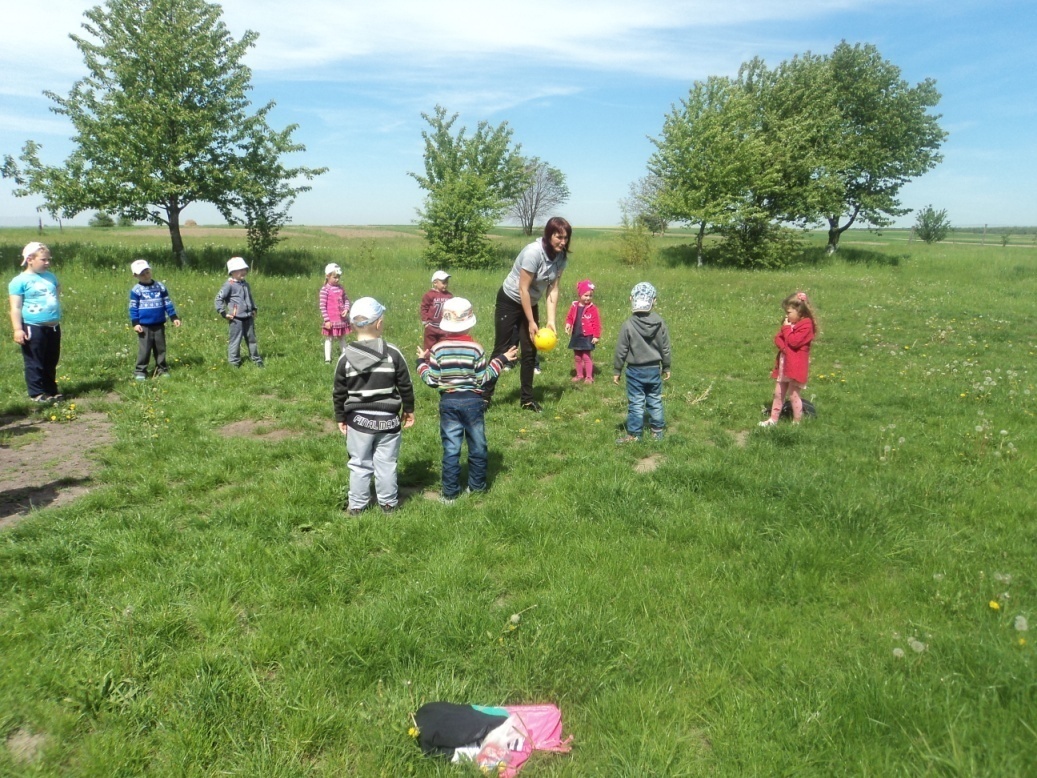 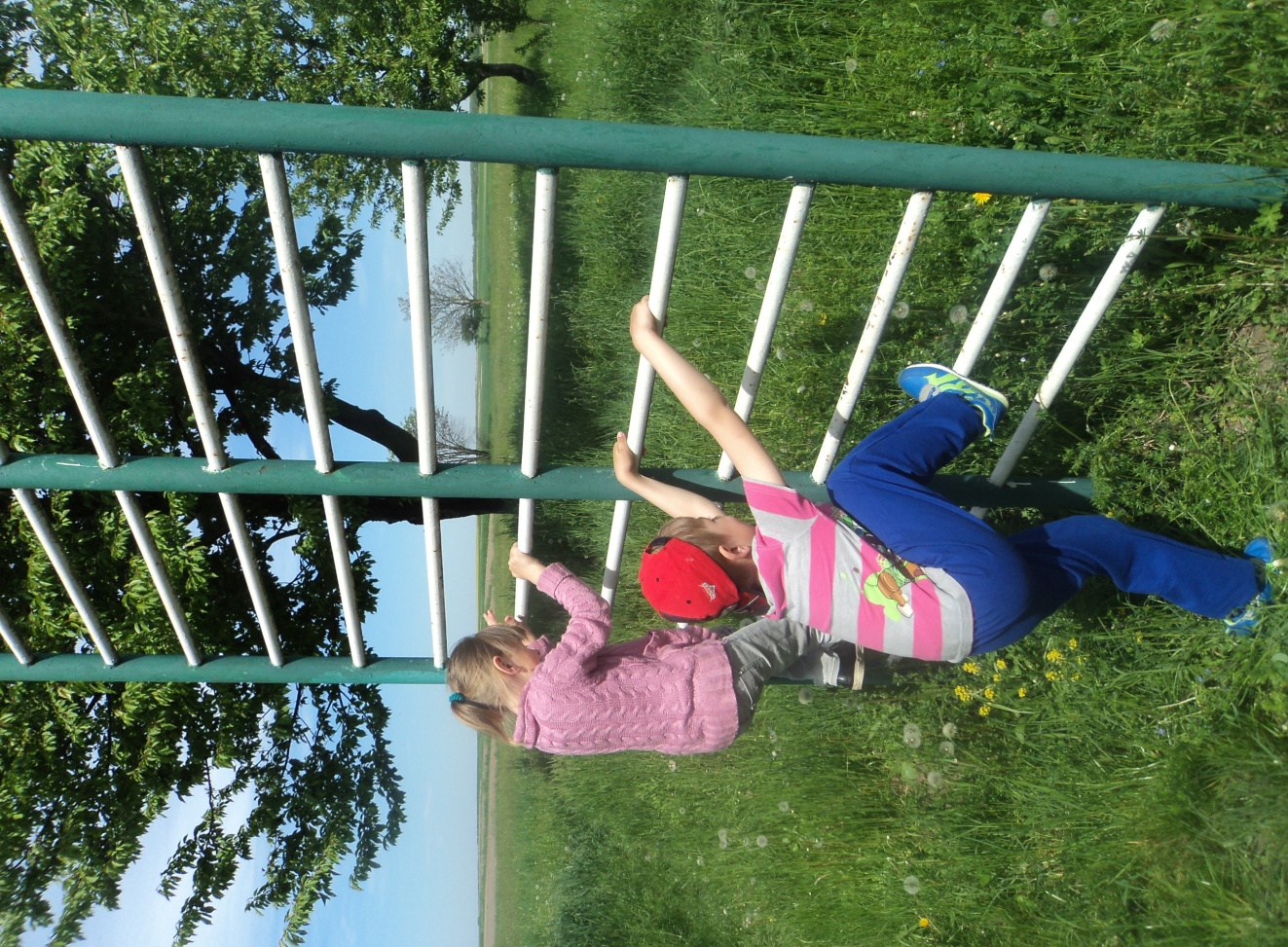 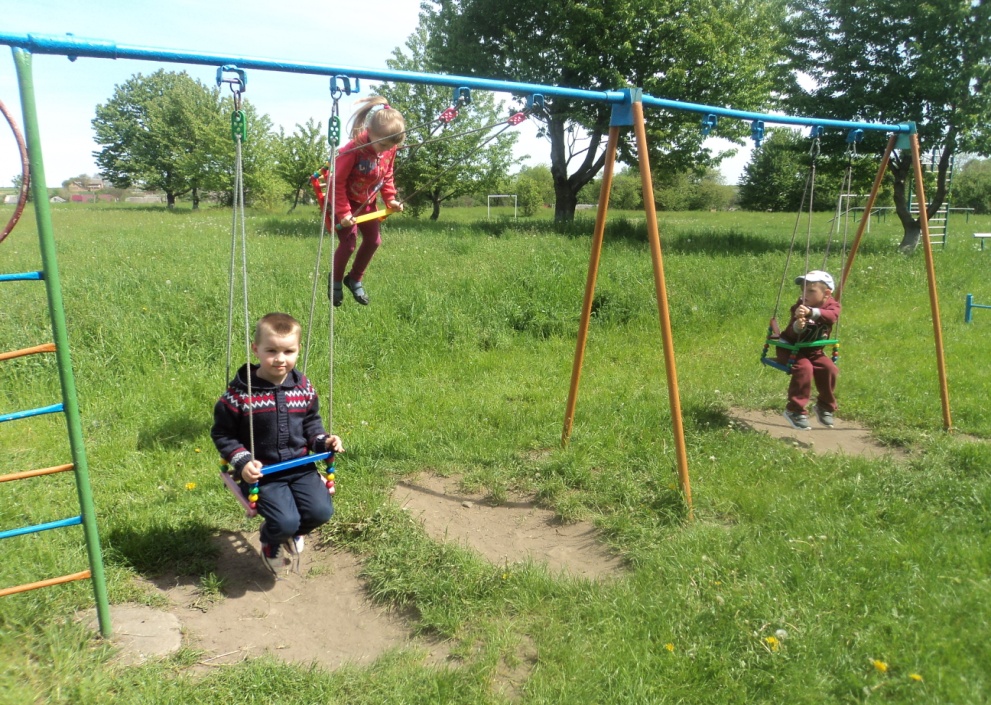